Atelierul cadrelor manageriale
”Dezvoltarea durabilă, prin resurse      
 materiale, umane și  financiare ale 
  școlii„,
 anticipatorul conferinței cadrelor didactice
 ”Împreună pentru o educație de calitate”
     
      HÂNCEȘTI, 2018,august 21
Obiectivele atelierului:
Identificarea problemelor  actuale și de perspectivă ale educației  și invățământului general din raion;
Actualizarea documentelor de politici care asigură funcționalitatea eficientă a școlii;
Stabilirea  direcțiilor de activitate,acțiunilor , indicatorilor  de performanță în scopul asigurării calității și dezvoltării durabile a instituțiilor de învățământ în anul școlar 2018-2019.
Motto:
”  Cel mai bun manager este cel care ştie să 
găsească talentele pentru a face lucrurile şi care 
ştie de asemenea să-şi înfrâneze dorinţa de a se 
Amesteca, în timp ce aceştia o fac.”
                  Theodore Roosevelt
Rezultatele anului academic         2017 - 2018
Sarcină
Deducem concluzii, problemele sistemului din următoarele informații:
Indicator de performanță
Creșterea nivelului de performanță atins de către elevii din raion prin ridicarea procentelor de promovabilitate la examenele naționale cu 2 %
Rezultate 
Rata de promovare a absolvenților din liceele raionale  este de 96,03% ( pe țară  83,59 %,) cu 2,29  puncte procentuale mai mare decât anul trecut
Realizări
Procentul promovabilităţii pe raion la examenele de absolvire a gimnaziului 98.21  % ( 97,94%).
Indicator:Realizarea a 100% surse financiare destinate alimentației, Norma zilnică a produselor alimentare respectată  100% ;
Indicatorul de bază: toate disciplinele școlare sunt predate de către specialiști, care prestează servicii  educaționale de calitate
Realizări
Numărul  deţinătorilor de grade  în instituţiile raionului constituie  504 pedagogi (44%);
La concursul ”Pedagogul anului” au participat 11 cadre didactice;
Indicator de performanță : Realizarea a 100% surse financiare destinate alimentației, Norma zilnică a produselor alimentare respectată  100%
Rezultate
Pentru prima jumătate a anului 2018 % valorificării bugetului la capitolul alimentare se urmărește situația:
instituții cu valorificare mai bine de 50% : GM Drăgușenii Noi( 65,6%),GM Bobeica( 51,3%),GM Cățeleni ( 56,6 %),GM Dancu(54,3),GM Logănești( 52,2%),GM ” C. Tănase”(58,2%),GM Tălăiești( 53 ,3 % ) , GM Voinescu( 53,2%);
instituții cu % mai mic de realizare: LT ” M. Lomonosov” ( 32,1%),GM ”M.Viteazul”(32,9%),GM Bujor (34,1%),GM Secăreni ( 27,9),LT” D. Cantemir”(35,9)GM Mingir(36,7 %)GM Negrea ( 38,2%).
Cazuri de abuz și violență
Pe parcursul anului de studii 2017-2018 au fost abuzați 447 copii, dintre care 152 au fost abuzați fizic, 126- psihologic, 4- sexual, 149 au fost neglijați și 16 -exploatați prin muncă;
 
Anul de studii      Nr.de cazuri înregistrate
 2014-2015          223
 2015-2016         188
 2016-2017         190
 2017-2018         447
Rezultate
Sesizări ale părinților cu privire la comportamentul neadecvat al cadrului didactic cu 4 mai mult ca anul trecut.
Școlarizarea
Indicatori de performanță
1.100% elevi cu vârsta între 7-16 ani cuprinși cu școala.
2.Programul de școlarizare integrală a copiilor de 6 -16 ani și prevenire a abandonului școlar îndeplinit 100%.
Rezultate :
în anul curent de studii s-a reușit să se asigure școlarizarea integrală a copiilor din teritoriu cu vârsta cuprinsă între 7-16 ani
 *   4 elevi au abandonat școala.
Pregătirea școlilor către debutul anului                    academic
40 de instituții bine pregătite către debutul anului academic 2018 -2019;
8 instituții cu risc de a nu avea autorizație de funcționare a cantinei școlare;
În  4 instituții continuă lucrări de reparație.
Sistemul duce criză de circa 140 de cadre didactice;
50% dintre instituții au însușit 40 -50% din sursele bugetare preconizate.
Concluzii
Fiecare  grup deduce... Puncte tari,puncte slabe.
Să ne amintim...
Care sunt domeniile de activitate ale managerului școlar?


???????
????????????
Discuții libere
Domeniile de activitate
Managementul educaţional la nivel local – activitate orientată spre proiectarea, organizarea, coordonarea, evaluarea şi monitorizarea funcţionării sistemului respectiv.
Activitate în grup    5min
Enumerați actele normative care  vor  reglementa  activitatea managerului în anul școlar  2018 -2019.
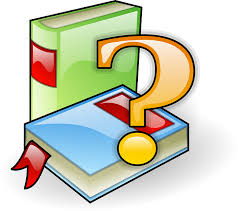 Planul cadru pentru 2018 - 2019
Cum îl aplicăm????
Elementele de noutate ale Planului-cadru
Noua Arie curriculară Consiliere și dezvoltare personală include disciplina obligatorie Dezvoltare personală, propusă pentru implementare a câte 1 oră săptămânal, în învățământul primar, gimnazial și liceal.
*  Disciplina școlară reconceptualizată Educație pentru societate este cu statut obligatoriu pentru elevii din învățământul gimnazial și liceal și va înlocui actuala disciplină Educație civică. În anul de studii 2018-2019 conținuturile reconceptualizate pentru disciplina Educație pentru societate vor fi implementate gradual, începând cu clasele a V-a și a X-a.
Elementele de noutate ale Planului-cadru
Educația digitală va fi parte componentă a disciplinei școlare Educație tehnologică, un modul obligatoriu începând din clasa I, de la 01 septembrie 2018. 
Modulul Educație digitală va fi prevăzut pentru 15 ore și va fi predat, de regulă, de învățătorul de la clasele primare.
În cadrul disciplinei Educație tehnologică, în clasele a IV-a, va fi inclus un modul – Robotica. Acest modul va fi predat, de regulă, de învățătorul de la clasele primare și va fi selectat la decizia instituției de învățământ care dispun de dotare cu roboți.
Educația digitală
una dintre direcțiile prioritare de dezvoltare pentru Ministerul Educației, Culturii și Cercetării.
 Există diverse opțiuni de seturi de robotică educațională pentru diferite categorii de vârstă: pentru 7-10 ani – LEGO WeDo 2.0, Ozobot, Mbot; iar pentru 10-18 ani LEGO Education MINDSTORMS EV3, Arduino. De asemenea, pentru organizarea proiectelor interdisciplinare (fizică, matematică, chimie, geografie, informatică) sunt foarte binevenite echipamente de tipul MakeyMakey, PocketLab Voyager, Matrix Creator, stații meteo digitale, precum și micro-computerele Raspberry P. Pentru seturi LEGO Education (MINDSTORMS EV3 și WeDo 2.0) – compania Kidsco SRL, distribuitor oficial LEGO Education in Moldova,  www. kidsco.md, persoana de contact Bagrin Veronica, tel. 069186120, email:bagrinveronica@yahoo.com
Modificările documentelor de debirocratizare în învățământul general
Enumerați
NOMENCLATOR: modificări/completări
„Decizia privind formatul (electronic sau hârtie) al documentației școlare aparține instituției”
documentele de curriculum (pct.7.1.); 
documentele indicate de a fi deținute și cunoscute (pct. 6); 
portofoliul Comisiei metodice;
portofoliul profesional (pct.5).
NOMENCLATOR: modificări/completări
Administrația instituției este responsabilă de crearea condițiilor de acces și de lucru la formatul documentației școlare acceptată la nivel instituțional” (pct.5)

Reformularea 
în „Portofoliul profesional” a „Portofoliului cadrului didactic” cu  indicarea „Secțiunilor” în conformitate 
cu obligațiunile funcționale delegate. 
                                     (pct. 4, Anexa 2)
METODOLOGIA: modificări / completări
Modificarea listei documentației școlare, obligatorie pentru completare de către diriginți, a Grilei de evaluare a comportamentului elevului în Fișa de observare a bunăstării copilului și instrumentelor de monitorizare de referință. (pct.9.11, Anexa1)
METODOLOGIA: modificări / completări
Includerea expres a obligațiunilor pentru cadrele de conducere de a ordona și păstra documentația școlară privind activitatea instituției conform Clasificatorului documentației școlare privind activitatea instituției, aprobat prin ordinul Serviciului de Stat Arhivă nr.57 din 27.07.2016 (Pct.17)
METODOLOGIA: modificări / completări
Includerea prevederilor privind cerințele față de 
documentația școlară a psihologului școlar, psihopedagogului, cadrului didactic de sprijin. 
(Anexa 2) 
 * Excluderea sintagmei „Instrumentele de evaluare pentru disciplinele școlare cu un număr mai mare de 4 ore săptămânal se elaborează doar pentru evaluările semestriale” (pct. 7.5)
METODOLOGIA: modificări/completări
Includerea expres a prevederii: „Repartizarea estimativă a timpului de muncă a cadrului didactic se realizează anual, la stabilirea/ modificarea normei didactice” (pct. 6)
Includerea expres a prevederii: „Activitățile de mentorat, de dirigenție și de elaborare a planurilor educaționale individualizate sunt estimate până la 20 la sută din norma didactică și sunt repartizate în funcție de necesitățile instituției de învățământ și potențialul profesional al cadrului didactic” (pct. 11)
METODOLOGIA: modificări/completări
Includerea expres a prevederii: 
„Decizia privind forma de evidență a timpului de muncă conform repartizării estimative aparține instituției de învățământ” 
(pct. 24)
La nivel de acte de politici:
Instrucțiunea Managementul temelor pentru acasă, în învățământul primar, gimnazial și liceal....
Managementul temelor pentru acasă, în învățământul primar, gimnazial și liceal....
Instrucțiunea definește managementul temelor pentru acasă pentru fiecare treaptă de școlaritate și pentru fiecare arie curriculară. 
6.Temele pentru acasă au menirea de a consolida parteneriatului școală-familie, școală-comunitate prin respectarea principiului de șanse egale, creșterea încrederii familiei în școală, motivarea elevului pentru autodezvoltare și implicare în activități de voluntariat etc
Managementul temelor pentru acasă, în învățământul primar, gimnazial și liceal....
9. Pentru managementul timpului temei pentru acasă, profesorul cuantifică durata estimativă a timpului mediu necesar realizării sarcinii, fixându-l în proiectul unității de învățare sau cel al lecției, prin corelarea cu volumul de timp estimativ care revine disciplinei conform Anexelor 1 și 2
10. Volumul temelor pentru acasă pentru fiecare disciplină școlară, nu trebuie să depășească, de regulă, 1/3 din volumul sarcinilor realizate în clasă, pe parcursul lecției
Managementul temelor pentru acasă, în învățământul primar, gimnazial și liceal....
12. În perioada de vacanță, după probele de evaluare sumativă și în zilele de activități transdiciplinare, nu se vor da teme pentru acasă.
19. Evaluarea temei pentru acasă se va realiza, de regulă, la fiecare lecție, aproximativ timp de 10 minute.
22. Nu se vor acorda de note insuficiente, dacă elevul nu a realizat corect sau integral tema pentru acasă.
Acte normative
Regulamentul-tip de organizare și funcționare a instituțiilor de învățământ primar și secundar, ciclul I și II
Regulamentul de atestare
Domeniile activității instituției/director
Componenta Resurse:umane,curriculare, financiare, logistice, material tehnice și informaționale
Componenta Curriculum
Componenta Relații cu comunitatea
Ce ne-am propus în anul precedent de studii? Ce am reușit? Ce ne propunem spre realizare pentru o educație de calitate?
Standarde de competență profesională ale  cadrelor manageriale din învățământul general, aprobate  prin  Ordinul nr. 623 din 28 iunie 2016  al  Ministrului Educației
Standardul domeniului Structuri și proceduri  include doi indicatori, care reflectă etapele/ acțiunile manageriale indicate pentru  atingerea acestuia.  
Indicatorul, în contextul standardelor profesionale pentru manageri, indică acţiunea, contextul și finalitatea, ce urmează a fi atinsă de către manager:
5.1.Asigură funcționalitatea managementului strategic operaționalizat prin structurile administrative și manageriale;
5.2. Creează  condiții de  funcționare și dezvoltare continuă a sistemului intern de asigurare a calității.
 Indicatorii respectă aria de cuprindere şi complexitatea acţiunilor constituente ale standardului, iar descriptorii reliefează traseul managerial oportun pentru a atinge indicatorul.
5.2. Creează condiții de funcționare și dezvoltare continuă a sistemului intern de asigurare a calității.
5.2. Creează condiții de funcționare și dezvoltare continuă a sistemului intern de asigurare a calității.
5.2. Creează condiții de funcționare și dezvoltare continuă a sistemului intern de asigurare a calității.
5.1.1.Asigură operaționalizarea obiectivelor	
 strategice și funcționalitatea instituției
5.1.1.Asigură operaționalizarea obiectivelor	
 strategice și funcționalitatea instituției
5.1.Asigură funcționalitatea managementului strategic operaționalizat prin structurile administrative și manageriale
5.2.Creează condiții de funcționare și dezvoltare  continuă  a sistemului intern de asigurare a calității
5.1.1.Asigură operaționalizarea obiectivelor strategice și funcționalitatea instituției
5.2.1. Aplică pe toate domeniile de activitate mecanisme de evaluare periodică a calității serviciilor prestate de instituția de învățământ general
5.2.2.Promovează  sisteme  de acțiuni pentru îmbunătățirea calității serviciilor educaționale
5.1.2.Monitorizează activitatea tuturor structurilor  din organizație și evaluează periodic   funcționalitatea lor.
5.2.3.Racordează dimensiunile activității instituției de învățământ general la standardele educaționale
5.1.3.Îmbunătățește calitatea procedurilor operaționale aplicate  în instituția de învățământ  general  pe toate domeniile de activitate.
[Speaker Notes: 5.1.1.Asigură operaționalizarea obiectivelor	
 strategice și funcționalitatea instituției]
Managementul calităţii constituie ansamblul activităţilor funcţiei generale de management, care determină politica în domeniul calităţii, obiectivele şi responsabilităţile  care se implementează în cadrul sistemului calităţii. Managementul calităţii are ca scop principal orientarea instituţiei spre performanţă pe toate dimensiunile activităţii acesteia. El se constituie şi funcţionează ca sistem de organizare internă (sistemul de management al calităţii – SMC), corelat cu un sistem extern de asigurare a calităţii. Sistemul calităţii poate fi definit ca ansamblul structurilor organizatorice, procedurilor, proceselor şi resurselor necesare pentru implementarea managementului calităţii
Aşadar, funcţia internă a managementului calităţii este orientată spre performanţa instituţiilor de învăţământ în toate dimensiunile acesteia şi presupune existenţa unor structuri de realizare a acestei funcţiuni; 
    Funcţia externă de asigurare a calităţii constă în crearea încrederii elevilor, părinţilor , comunității, încredere ce confirmă potențialul și   capacitatea instituției  de a realiza un învăţământ de calitate. 
Pentru  asigurarea funcţiilor  externe și interne  sunt realizate în fiecare instituție școlară  proceduri de  monitorizate şi evaluare a calității serviciilor educaționale prestate
Generalizarea  rezultatelor/ discuții în grup mare.
Vă  dorim în noul an școlar performanţe pe măsura dăruirii,realizări profesionale şi personale.
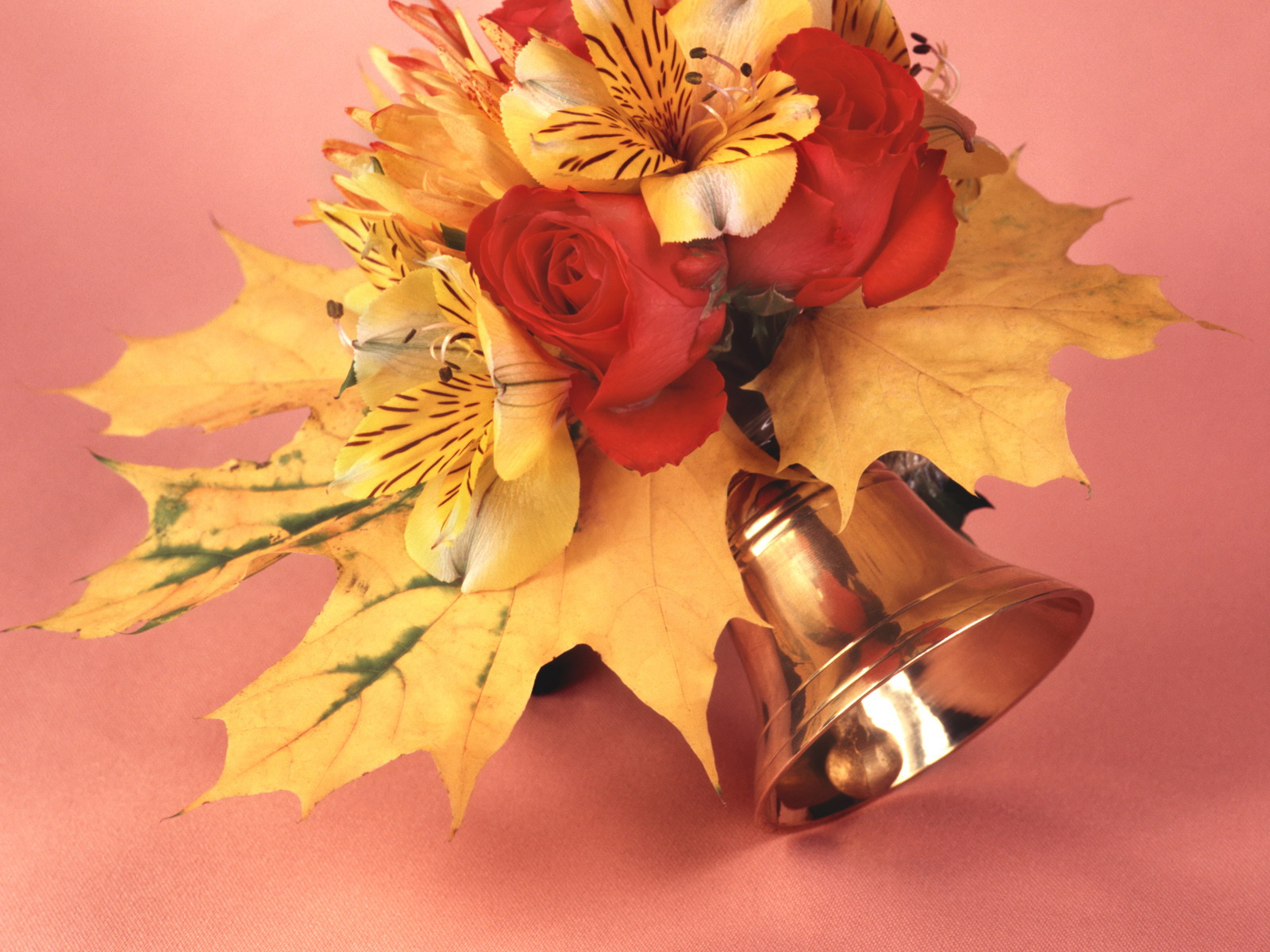 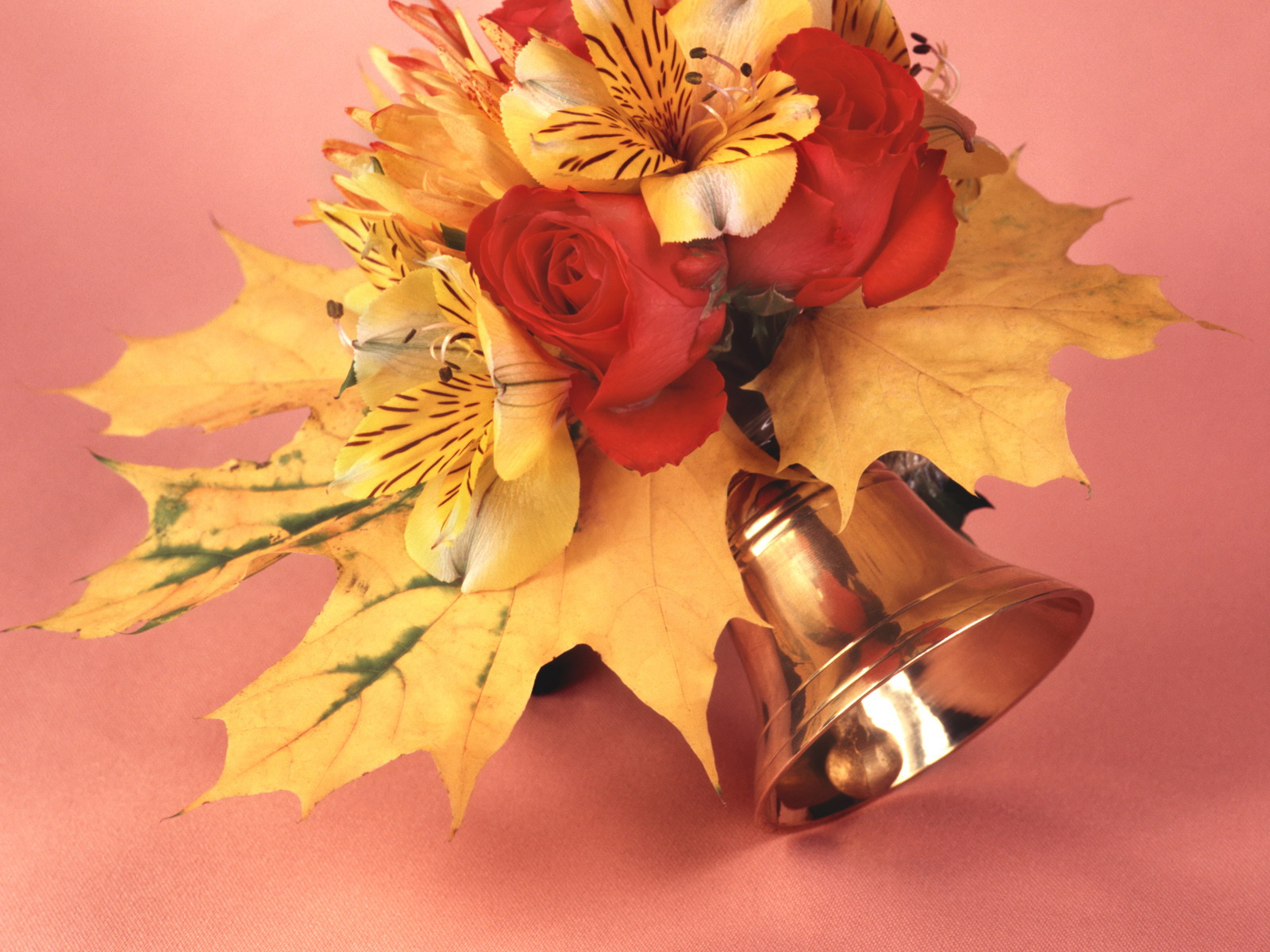 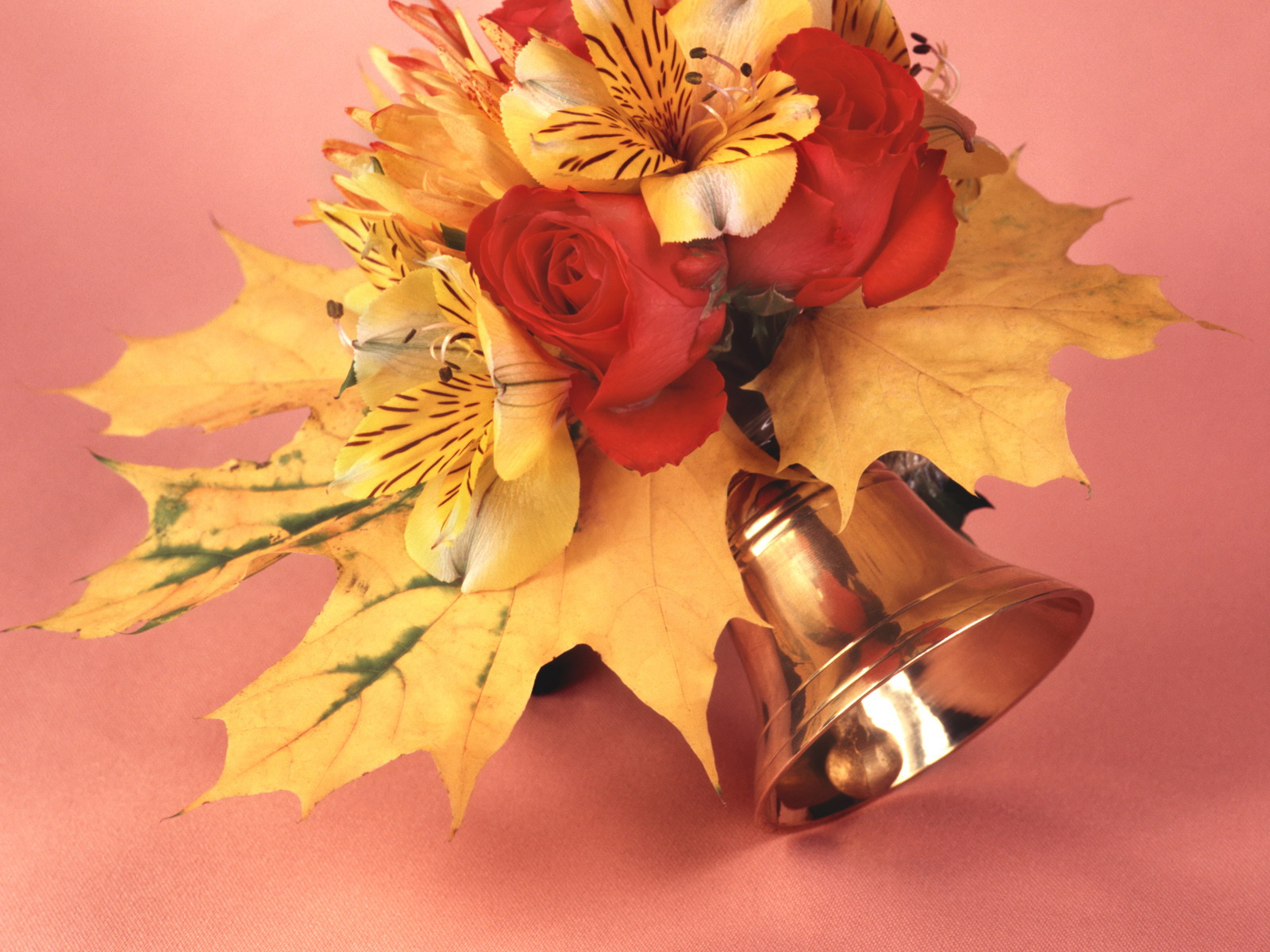 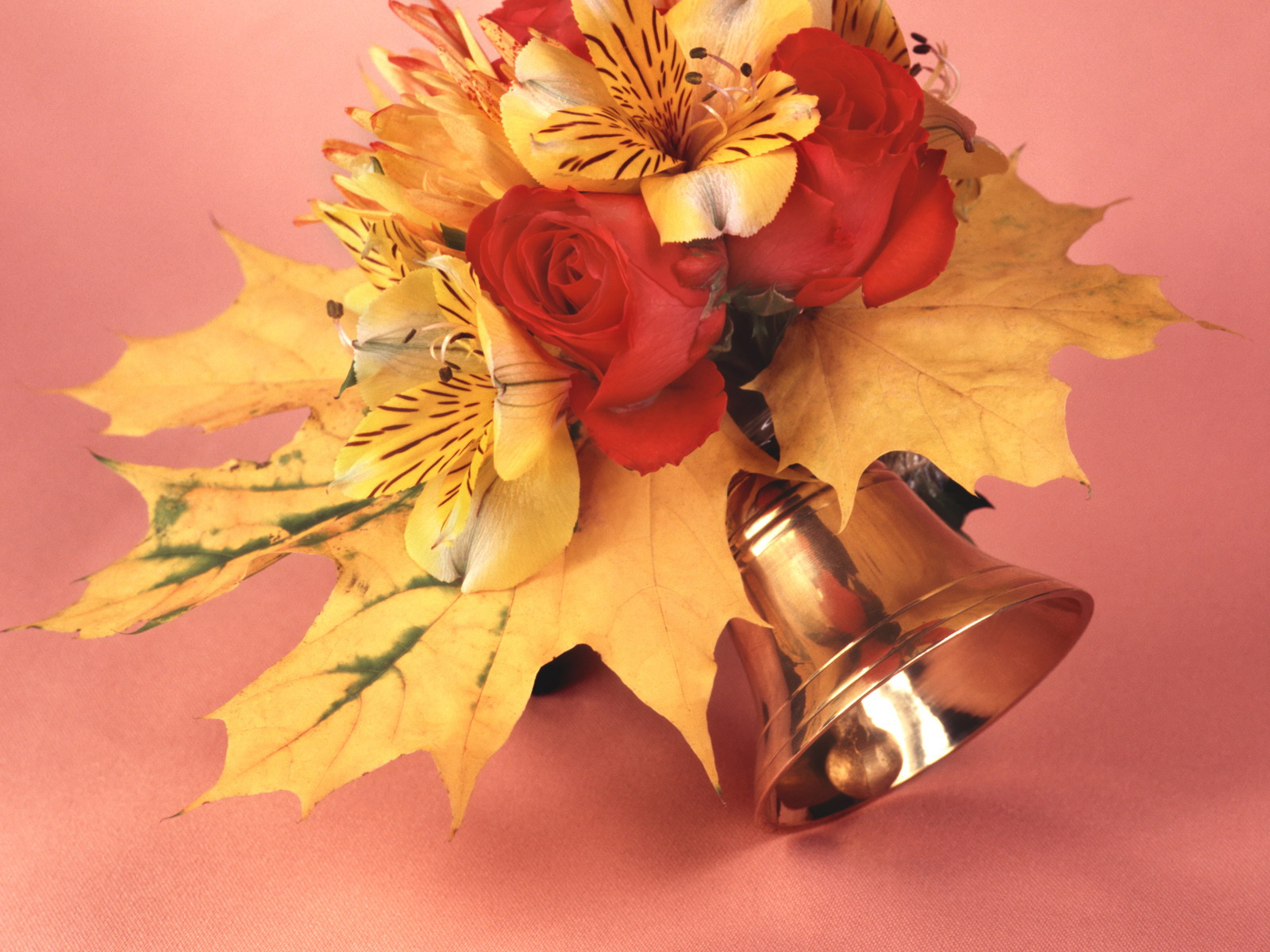